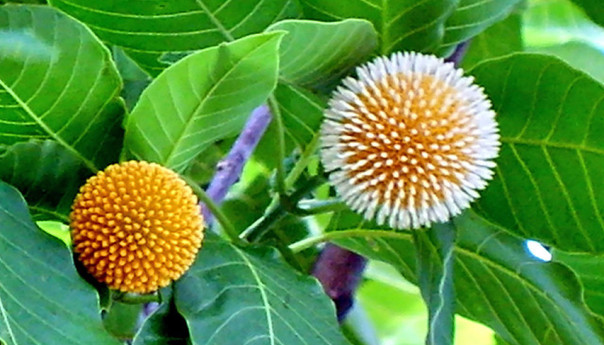 অন লাইন ক্লাস এ স্বাগতম
পাঠ 
শ্রেণিঃ পঞ্চম   
বিষয়ঃ বাংলা 
পাঠঃ  এই দেশ এই মানুষ 
পাঠ্যাংশঃ বাংলাদেশের---- যেন সবার।     
সময়ঃ ৫৫ মি  
তারিখঃ ৩/০৬/২১
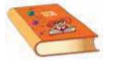 শিক্ষক
নামঃ জাবের দেওয়ান 
সহকারি শিক্ষক 
বিদ্যালয় নামঃ আরপাঙ্গাশিয়া সরকারী প্রাথমিক বিদ্যালয়
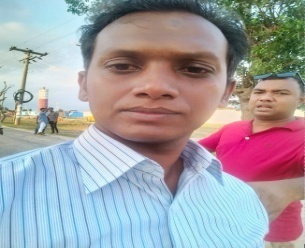 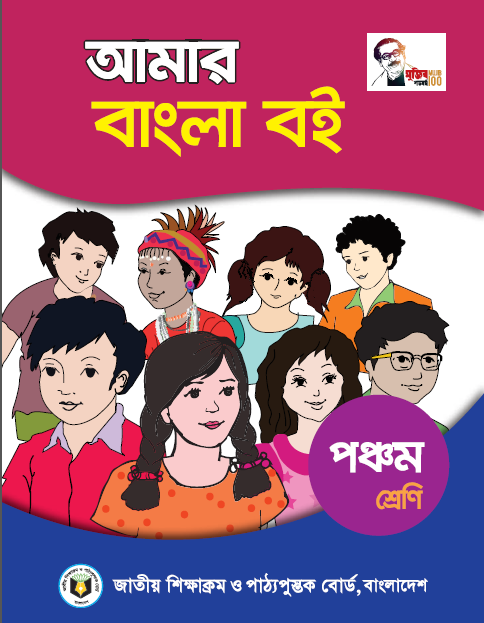 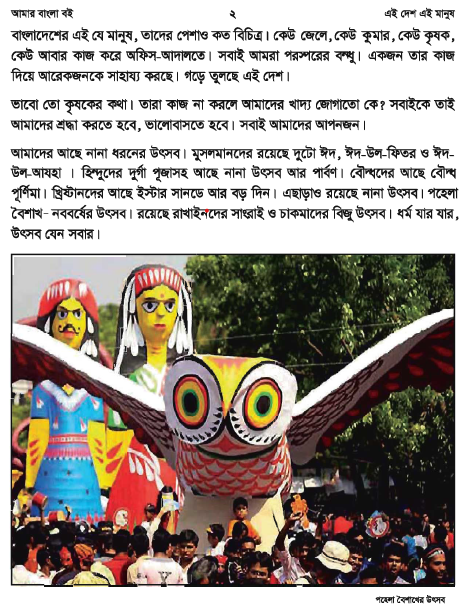 এসো ছবি দেখি
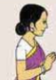 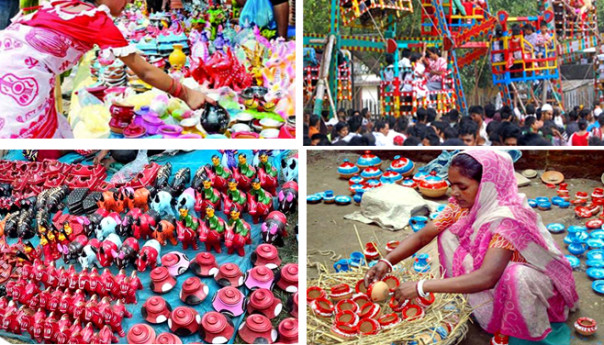 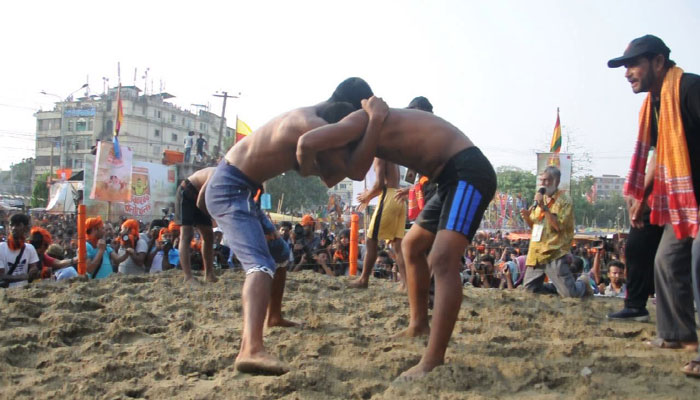 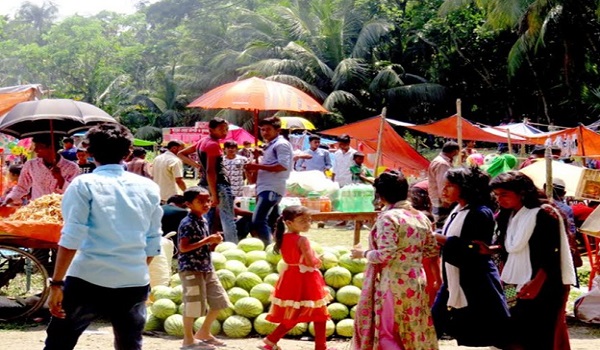 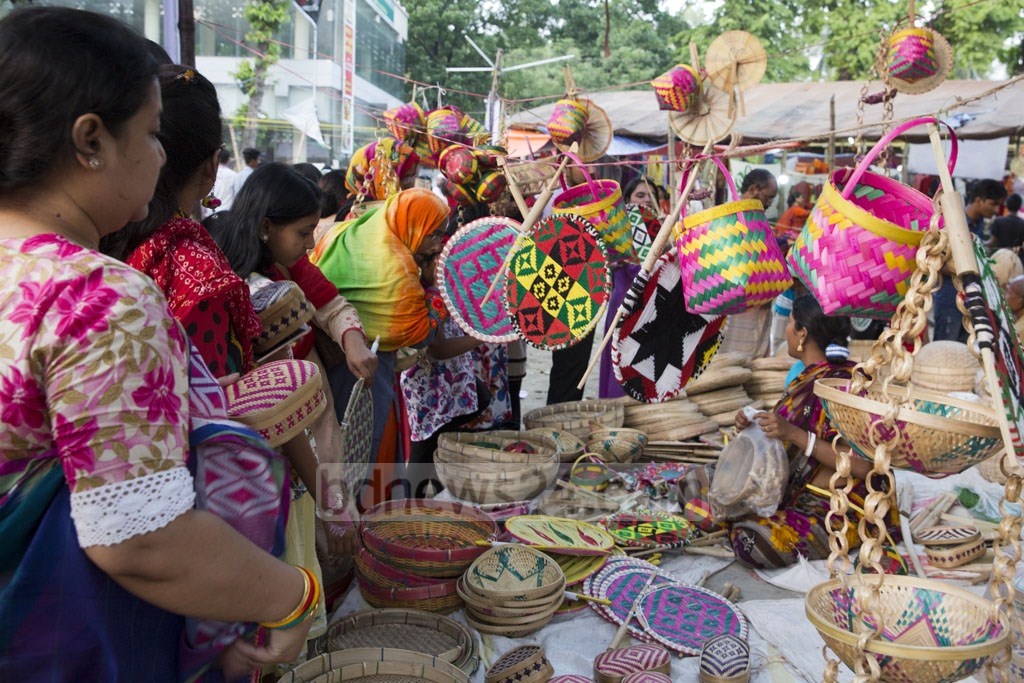 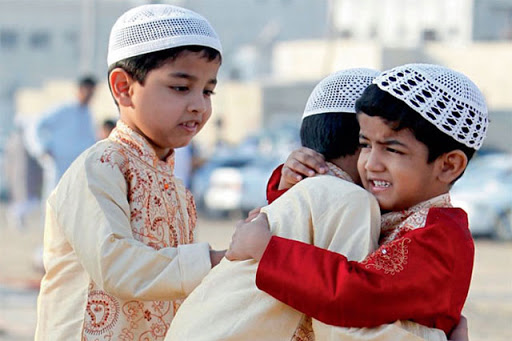 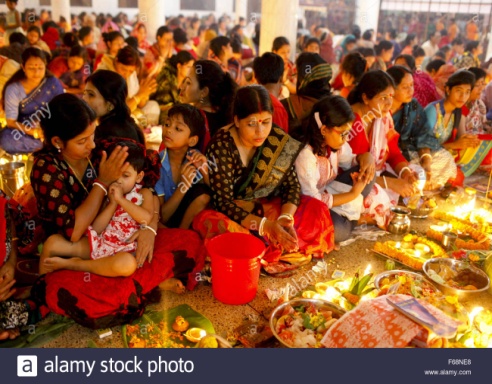 হিন্দু
মুসলমান
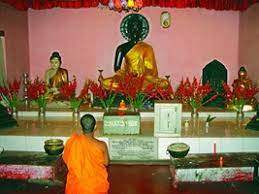 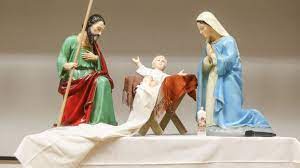 খ্রিস্টান
বৌদ্ধ
এই দেশ এই মানুষ 
বাংলাদেশের   ...................যেন সবার ।
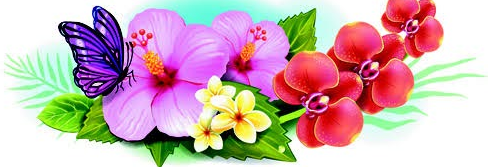 শিখনফল
এই পাঠ শেষে শিক্ষাথীরা ---------
১ . ১ . ১ বর্ণ ও যুক্তবর্ণ সহযোগে  তৈরি শব্দ শুনে স্পষ্ট ও শুদ্ধ ভাবে বলতে পারবে।
২ . ৪ . ৩ পাঠের মূল বিষয় বলতে পারবে। 
১ . ৪ . ২ পাঠে ব্যবহৃত বাক্য স্পষ্ট স্বরে ও শুদ্ধ ঊচ্চরণে পড়তে পারবে।  
১ . ৫ . ১ পাঠে ব্যবহৃত শব্দের  বিপরীত শব্দ লিখতে  পারবে।
আদর্শ  পাঠ
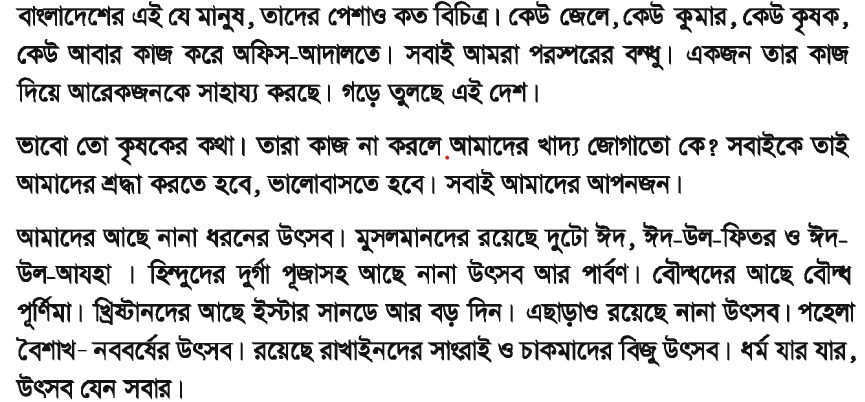 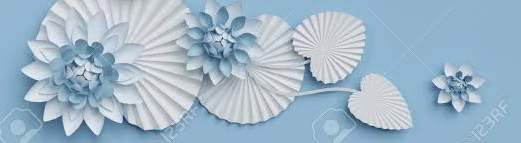 ন্ধ
=
ন
ধ
=
স্প
স
প
=
খ্র
খ
র  ফলা
কৃ
=
ৃ কার
ক
একক কাজ
পাঠ্য বই খুলে প্রমিত উচ্চারণে পড়া  এবং 
   কঠিন শব্দ ও যুক্তবর্ণ  খুজে খাতায় লেখ ।
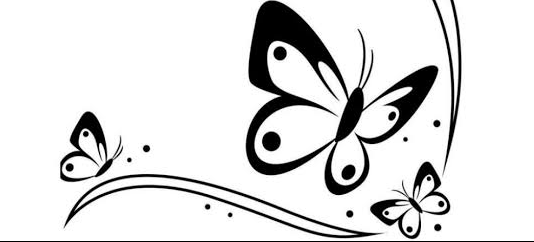 প্রশ্নঃ আমাদের দেশে উৎসব গুলো কী?
প্রশ্নঃ বিভিন্ন পেশার লোকজনকে আমরা শ্রদ্ধা করব কেন?  বাস করে ?
প্রশ্নঃ মুসলমানদের দুটি ধর্মীয় উৎসব এর নাম কী?
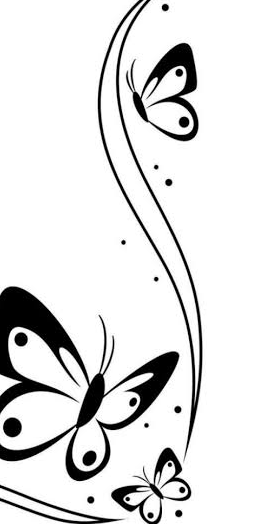 ঈদ, পূজা, বৈশাখীমেলা, বিজু, সাংরাই ইত্যাদি।
১। খাদ্য ও নিত্য প্রয়োজনীয় জিনিস উৎপাদন করে  
২।আমাদের জীবনযাত্রার মান উন্নয়নে সহায়তা করে
৩। দেশের অর্থনীতির চাকা সচল রাখে
ঈদ- উল -ফিতর, ঈদ- উল- আযহা
বাড়ির কাজ
বিভিন্ন উৎসবে তুমি কী কী কর তা ছয়টি বাক্যে লিখে নিয়ে আসবে।
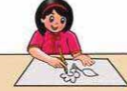 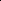 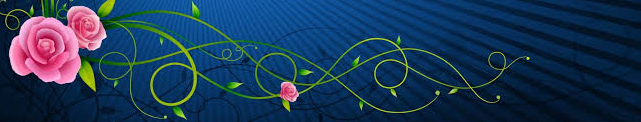 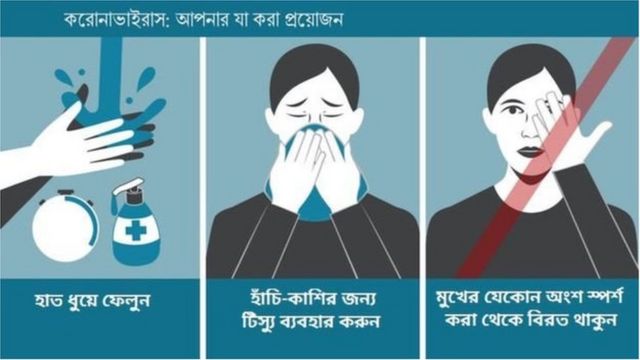 ধন্যবাদ